Literatursuche IWissensportal, KVK, Sacherschließung
Teil der Blockveranstaltung „Literaturrecherche – leicht gemacht“
der Saarländischen Universitäts- und Landesbibliothek

Präsentiert am 02.04.2019von Judith Burkholz und Matthias Imgrund
5. Kurzüberblick Sacherschließung

	5.1. Was ist Sacherschließung?
	5.2. Beispiele für Sacherschließung
	inkl. Übungen 
	5.3  Sacherschließung als Recherchetool
Sortierung mit          System
Themen-sortierung
Sachlich - inhaltliche Ordnung
Wo sortieren wir mit System?
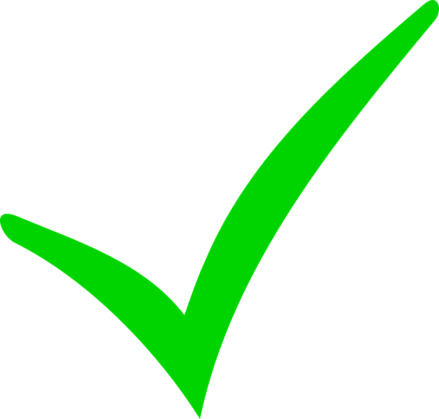 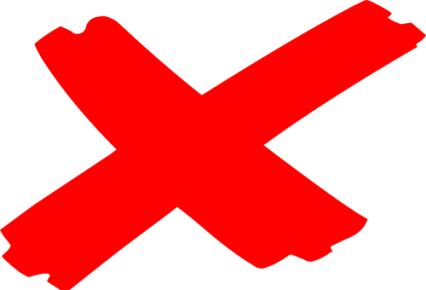 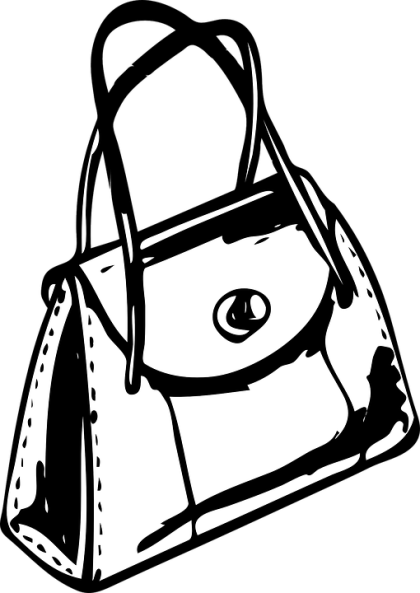 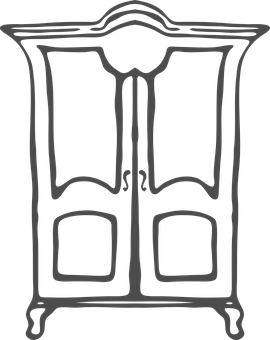 Definition „Sacherschließung“

„Inhaltliche Erschließung umfasst…[die] inhaltliche Beschreibung von Dokumenten, [und]…erfasst ihre Bestimmung dadurch, Nutzern Zugang zur Orientierung über Dokumenteninhalte zu verschaffen.“	Aus: Bertram, J. :Einführung in die inhaltliche Erschließung, Würzburg : Ergon-Verl., 2005, S. 18 f.)

„Als Sacherschließung oder Inhaltserschließung von Medien in einem Katalog fungieren Elemente des Katalogeintrags, wenn und insofern sie Katalognutzern mit thematischem Interesse Zugang zum Medium oder Orientierung über den Medieninhalt oder beides gewähren.“	Aus:  Eberhardt, J.: Was ist (bibliothekarische) Sacherschließung? In: Museum, Region, Forschung : Festschrift für Rainer Springhorn / 	Landesverband Lippe. Hrsg. von Detlev Hellfaier und Elke Treude. Detmold, 2011. (Schriften des Lippischen Landesmuseums ; 7), S. 24 f.
Regensburger Verbund-
klassifikation
RSWK
Klassifikation
Schlagwort
Sacherschließung
Indexierung
Systematik
Notation
Abstract
Dewey Decimal Classification
Beispiel: Regensburger Verbundklassifikation (RVK)
 Aufgabe:
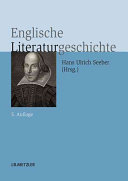 Beispiel: Regensburger Verbundklassifikation (RVK)

			Lokalkennzeichen (hier: Lehrbuchsammlung)

			Themengebiet: 1.Buchstabe (teilweise auch 2.)
			Feingliederung: 2. Buchstabe, 3 - 6 Zahlen

			Autor oder Titel (mit Cuttermethode verschlüsselt)

			(Auflagenbezeichnung) 
			- Bandzählung  
			+ Exemplar
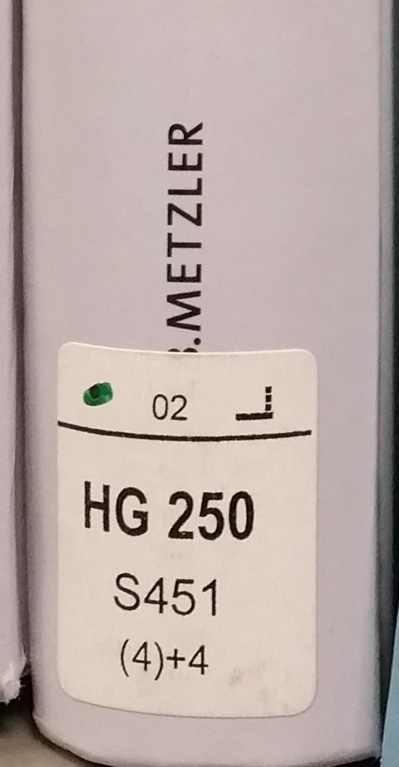 [Speaker Notes: Auflösung der RVK:  02 Lehrbuchsammlung, H]
Standortgebunden
Standortungebunden
Saarländischer Virtueller Katalog	     HG 100 | HG 260 | HG 250

Mehrfachvergabe
Dient der Sacherschließung
SULB: für Titel im OPAC
(sowohl Magazin- als auch Freihandbestand)
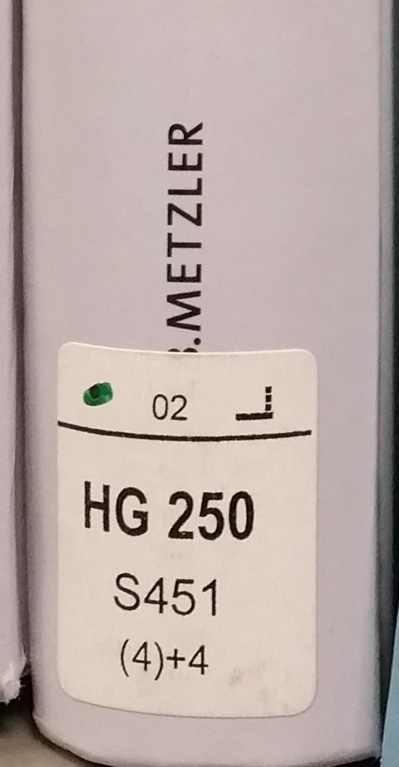 Einfachvergabe	
Bestimmt den Standort im Regal
SULB: für Titel im Freihandbereich 
     Philologische Bibliothek (noch) nicht
SYSTEMATISCH keine sprechende Notation
Beispiel: Dewey Decimal Classification (DDC)
 Aufgabe:
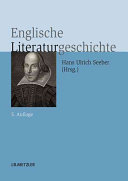 Beispiel: Dewey Decimal Classification (DDC)










			 8 Literatur
				 82 Englisch
					 820 Allgemeines
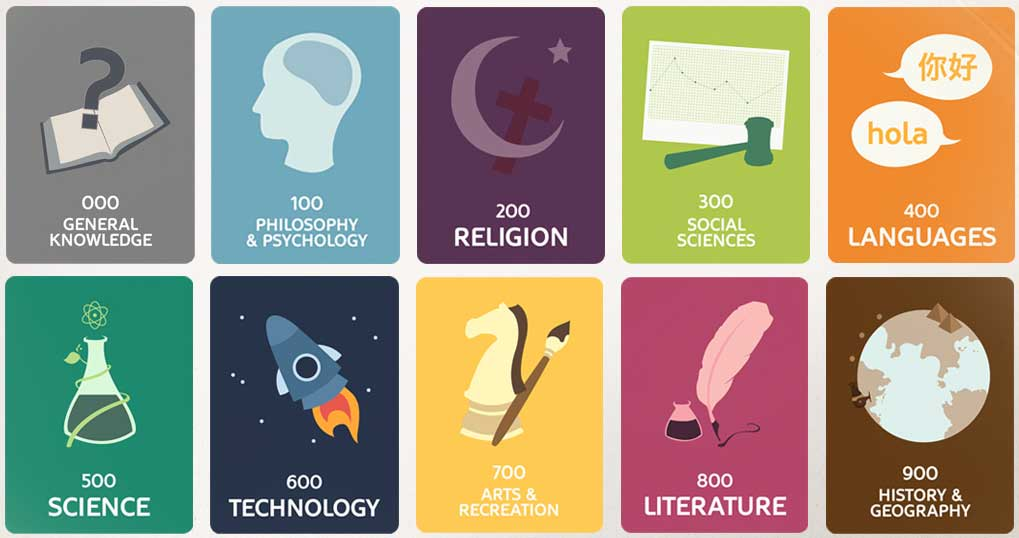 Beispiel: Kontrollierte Schlagworte

Unterscheide Schlagwort und Stichwort!!!
Ein Stichwort ist ein prägnantes Wort  aus dem Titel, aus dem Text (soweit erschlossen!) oder aus anderen formalen Quellen...

Schlagworte sind thematische Begriffe
Schlagworte stammen aus normiertem Vokabular 
Schlagworte werden intellektuell (manuell) , nicht automatisch vergeben!!!
Schlagworte dienen als verbale Sacherschließung

 RSWK: Regeln für den Schlagwortkatalog
       = Prinzipien für die Schlagwortvergabe und „Vorfahrtsregeln“
Recherche mit RVK, DDC und kontrollierten Schlagworten:

OPAC
http://swb2.bsz-bw.de
DDC 
https://deweysearchde.pansoft.de
RVK
https://rvk.uni-regensburg.de/regensburger-verbundklassifikation-online
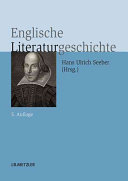 Aufgabe :  
Verfolgen Sie im OPAC die RVK-Notation zu folgendem Titel. Wie würden Sie diese Titel inhaltlich einordnen?

Püschel, Edith. Selbstmanagement Und Zeitplanung. Uni Tipps. Paderborn : Ferdinand Schöningh, 2017
Aufgabe : 
Suchen Sie anschließend jeweils die Beschreibungen bei den Klassifikationen
RVK (https://rvk.uni-regensburg.de/regensburger-verbundklassifikation-online) 
und 
DDC (https://deweysearchde.pansoft.de)

Püschel, Edith. Selbstmanagement Und Zeitplanung. Uni Tipps. Paderborn : Ferdinand Schöningh, 2017
Wann ist eine Recherche 
mit Sacherschließung sinnvoll?
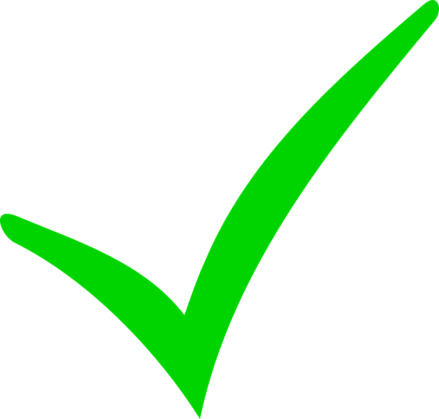 Inhaltlich vergleichbare Titel suchen

Erster Sucheinstieg zum Thema

Themenauswahl eingrenzen
Kontakt:

Saarländische Universitäts- und Landesbibliothek
Gebäude B1 1

Judith Burkholz
Matthias Imgrund 

Telefon: 0681/ 302-3076
auskunft@sulb.uni-saarland.de

www.sulb.uni-saarland.de
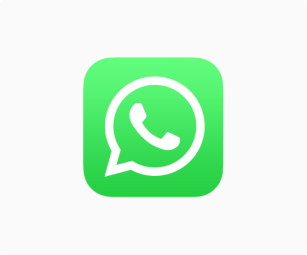 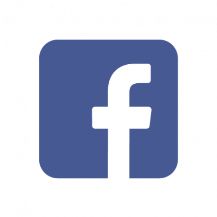 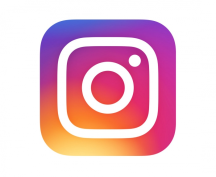 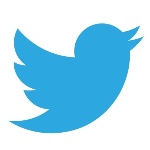